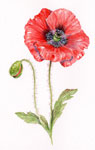 All About WW1
BY LEONEI
Introduction
I am writing this PowerPoint because I would like to talk to you about world war one. 

Please read the following pages.
WW1 Dogs
Dogs were used for guarding there trench's and fighting with the soldiers. They were also used for sniffing out enemies for the war.
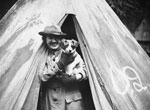 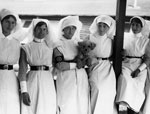 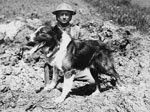 Horses
Horses were used carrying  for  stuff to the soldiers or carrying guns.
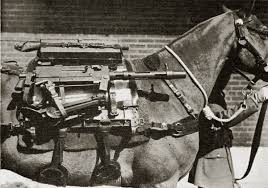 HOPE YOU ENJOYED
THANK TOU FOR WATCHING